Faculté de médecine
Module de pharmacologie spéciale 
2014/2015
Dr. Guergouri F.Z




ANTIEMETIQUES
LAXATIFS
ANTIDIARRHEIQUES
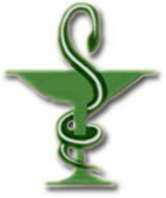 LES ANTIEMETIQUES
Etiologie du vomissement:
Les causes des nausées et des vomissements sont nombreuses, on peut citer:

-Le mal de transport et la grossesse
-Les affections neurologiques (méningites)
-Les affections métaboliques (acidose diabétique)
-Les maladies abdominales organiques (appendicite)
-Les intoxications médicamenteuses
-La chimiothérapie anticancéreuse et la radiothérapie
Physiopathologie du vomissement: 
Le vomissement est un processus réflexe complexe contrôlé par un centre du vomissement situé dans la formation réticulaire du bulbe. Ce centre reçoit des informations à partir: 
-de la zone chémoréceptrice ou chemoreceptor trigger zone
-du tractus digestif (via le nerf vague) et des centres supérieurs 

La stimulation du centre du vomissement soit directement soit par l’intermédiaire de la CTZ, active les muscles abdominaux et ceux du diaphragme et des voies aériennes  supérieures qui participent à la réalisation du vomissement.
L’acte de vomissement est accompagné d’autres symptômes : tachycardie, augmentation de la pression artérielle et modification posturale. Et, il est précédé, en général, par une phase de sécrétion de salive et de bâillement. 

Sites anatomiques, neuromédiateurs et leurs récepteurs
Impliqués dans le réflexe du vomissement:  
Sites anatomiques: -CTZ et centre du vomissement
                                     -tube digestif et pharynx
                                     -vestibule (organe de l’équilibre)
                                     -yeux (vue), nez (odorat), langue (goût)
Récepteurs identifiés: 
-récepteurs histaminergiques (H1) et muscariniques
-récepteurs dopaminergiques (D2)
-récepteurs sérotoninergiques (5HT3)
-récepteurs aux opiacés

Les antiémétiques spécifiques, en bloquant les neurorécepteurs (H1, D2 et 5HT3), peuvent interrompre le processus du vomissement.
Mécanisme d’action et classification: 
     Les antiémétiques agissent comme inhibiteurs au niveau des récepteurs des neuromédiateurs, impliqués dans le réflexe de vomissement, et situés au niveau central (zone chémoréceptrice et du centre du vomissement) et en périphérie.
    
     Ce mécanisme d’action permet de classer les antiémétiques en différents groupes: 
-Antihistaminique (anti H1) et antimuscariniques
-Antagonistes de la dopamine (anti D2)
-Antagonistes de la sérotonine (anti-5HT3)
-Autres: glucocorticoïdes et benzodiazépines
MEDICAMENTS AFFECTANT LA MOTILITE GASTRO-INTESTINALE
LES LAXATIFS 
     La constipation est un symptôme qui associe un retard d’évacuation à une déshydratation des selles. Elle peut résulter de très nombreuses causes. Les étiologies peuvent être classées en:

Etiologies organiques: 
Digestives: gastriques (sténose) intestinales, coliques (mégacôlon), rectales, anales (hémorroïdes compliquées) 
Extra-digestives: endocriniennes et métaboliques (hyperthyroïdie, grossesse, hypokaliémie), neurologiques
Etiologies non organiques:
Colopathie fonctionnelle: syndrome du colon irritable
Constipation par trouble de la progression ou de l’évacuation
Constipation essentielle: (ou primitive) résultant de modifications diététiques ou / et d’hygiène de vie (sédentarité), ou encore de désordres psychogènes. 
Etiologie médicamenteuse: de nombreux médicaments peuvent engendrer une constipation en raison de leurs effets atropiniques propres (anticholinergiques) ou associés (analgésiques, antidépresseurs, neuroleptiques, certains antihistaminiques)

    Le TRT de la constipation fait appel à des règles hygiéno-diététiques, associés à un laxatif.
Les laxatifs, en ramollissant le contenu de l’intestin et /ou en augmentant le péristaltisme intestinal, accélèrent et facilitent l’évacuation des selles. Ces laxatifs peuvent être subdivisés en 5 groupes:

-laxatifs de lest
-les osmotiques
-les lubrifiants
-les laxatifs stimulants
-et les laxatifs par voie rectale.
laxatifs de lest: dans ce groupe, on classe les mucilages et les fibres alimentaires. Les mucilages sont des polysaccharides, d’origine végétale, extraits d’algues (agar-agar) ou de gommes (sterculia, karaya). Les fibres alimentaires  sont contenues dans le son des céréales et dans les végétaux (cellulose, pectine).
Ces produits sont non digestibles, sont insolubles et non absorbées qui s’imbibent de fluide et gonflent.

Mécanisme d’action: les mucilages et les fibres alimentaires, grâce à leur pouvoir hydrophile, contribuent en présence d’eau à hydrater les selles dont le volume augmenté stimule le péristaltisme intestinal.
Les mucilages: 






Les fibres alimentaires:
Laxatifs osmotiques: sont des particules solubles mais non absorbées. On distingue les laxatifs osmotiques salins et les laxatifs osmotiques sucrés. 
Mécanisme d’action:  en raison de leur propriété osmotiques (en attirant l’eau dans la lumière intestinale), ces laxatifs augmentent l’hydratation et le volume du contenu colique. 

Les   dérivés  salins: -hydroxyde de magnésium, 
                                     -sulfate de magnésium
Ces produits provoquent 1 à 3 h après leur administration des selles liquides, ils sont surtout utilisés comme purgatif (vidange de l’intestin avant une opération ou après un empoisonnement).
Les dérivés sucrés: -mannitol, sorbitol
                                   -lactulose (acidifiant colique)

Le lactulose ou fructose-galactose est un disaccharide de synthèse non résorbé par le tube digestif. Il est transformé par les bactéries du côlon en acides organiques (lactique, acétique…). 
Par effet osmotique, il stimule le péristaltisme intestinal. 
Par acidification colique, il réduit la production de l’ammoniac par les bactéries et de ce fait son absorption est diminuée (d’où son utilisation dans les encéphalopathies hépatiques).  
Il est bien toléré chez la femme enceinte et le nourrisson.
[Speaker Notes: L’ encéphalopathie hépatique est due à l'action sur le cerveau d'une certaine quantité d'ammoniac déversée dans la circulation sanguine générale, et faisant suite à une insuffisance de fonctionnement du foie. Ceci a pour conséquence des troubles nerveux graves.]
Laxatifs lubrifiants: ils agissent par effet mécanique, en lubrifiant le contenu intestinal. Ce sont des huiles minérales non digestibles (huile de paraffine).
Principaux médicaments: huile de paraffine, lubentyl, laxamalt,   lansoyl
Laxatifs stimulants: 
Mécanisme d’action: en exerçant une action irritante sur la muqueuse intestinale, ils augmentent la motricité et les sécrétions intestinales. 
-L’augmentation des sécrétions intestinales résulte d’une diminution de l’absorption du fluide (eau et sels: NaCl, KCl) et de l’augmentation de leur sécrétion, conduisant à un remplissage accru de l’intestin stimulant le péristaltisme.
[Speaker Notes: Troubles de la conscience et du comportement , Astérixis (tremblement amples des membres supérieurs comme si le patient battait des ailes avec les poignets), Confusion mentale et désorientation dans le temps et l'espace.]
-La stimulation des terminaisons sensitives, entrainent par voie réflexe une augmentation de la motricité intestinale. 
Selon le site de l’irritation, on distingue:
-les laxatifs irritants l’intestin grêle: l’huile de ricin
-les laxatifs irritants le colon: -dérivés anthraquinoniques
                                                     -dérivés du diphénylméthane 
Laxatifs par voie rectale: ils agissent en provoquant le réflexe de la défécation qui entraine l’évacuation du rectosigmoïde après 5 à 20 min. L’utilisation prolongée de ces produits est déconseillée. 
Principaux médicaments: 
-Sorbitol: Microlax 
-Glycérine: Glycérine
[Speaker Notes: Astérixis: caractérisé par la chute brutale et de brève durée du tonus des muscles extenseurs de la main (« myoclonie négative » )]
LES ANTIDIARRHEIQUES 

Définition:  une diarrhée correspond à l’émission de selles liquides, fréquentes et abondantes (sup. à 3/j). Elle peut être aigue ou chronique. 
-Une diarrhée est dite aigue quand elle ne persiste que q.q. heures à q.q. jours (son TRT est simple). 
-Une diarrhée est dite chronique lorsqu’elle persiste de q.q. jours à q.q. mois (son TRT nécessite un diagnostic et un TRT plus spécifique).
Etiologie:
Principes du traitement:
Le TRT antidiarrhéique repose sur 2 approches: 
A- Pour les diarrhées d’origine infectieuse, le TRT peut comporter des anti-infectieux intestinaux.
B- Pour les autres cas, le TRT est symptomatique et vise à:
Empêcher la perte d’eau et des électrolytes par l’organisme, en administrant des produits pour réhydratation.
Interrompre les selles fréquentes, en utilisant des:
                      -ralentisseurs du transit intestinal
                      -antisécrétoires intestinaux
                      -adsorbants antidiarrhéiques
MERCI DE VOTRE ATTENTION